Как проголосовать за объект благоустройства по ФКГС через телефон?
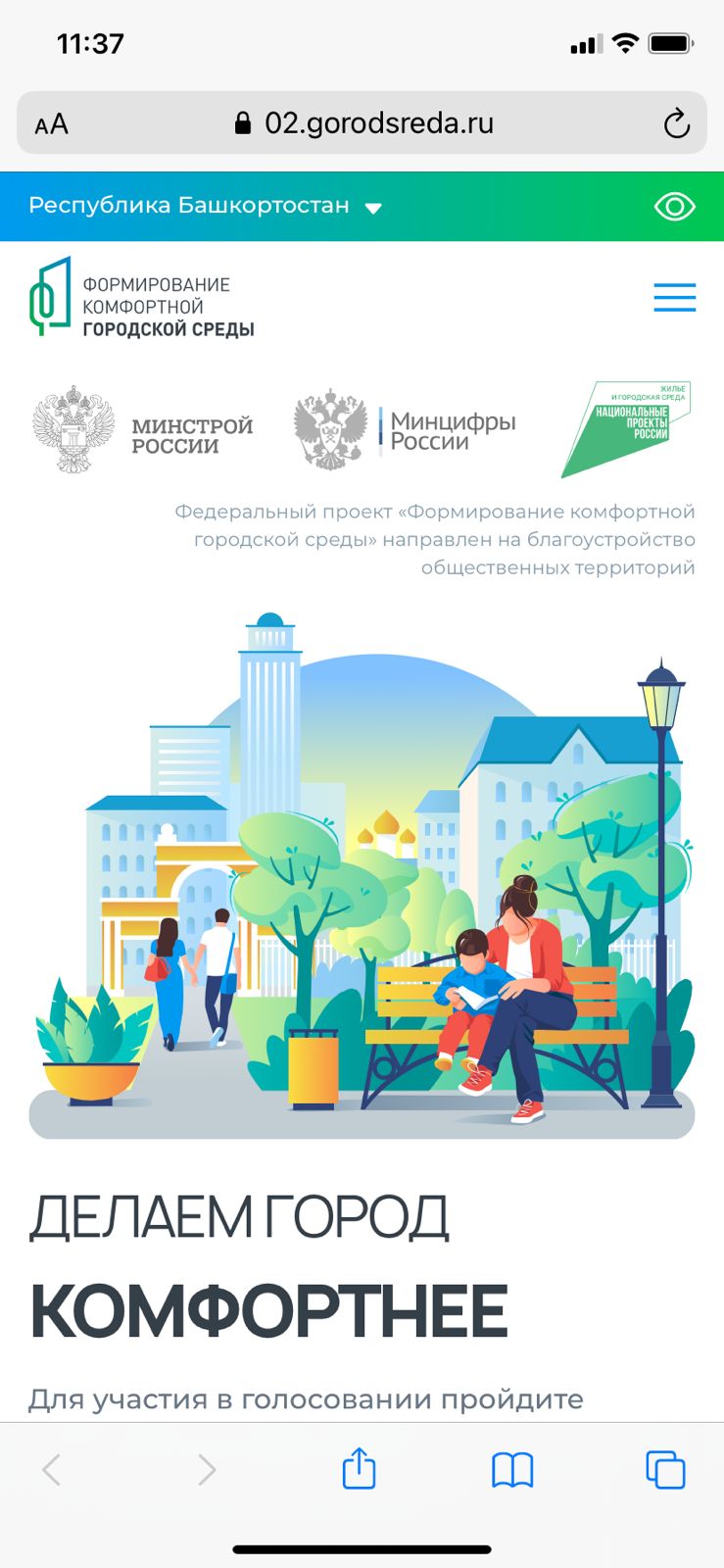 1. Заходим на сайт https://2.gorodsreda.ru
Как проголосовать за объект благоустройства по ФКГС через телефон?
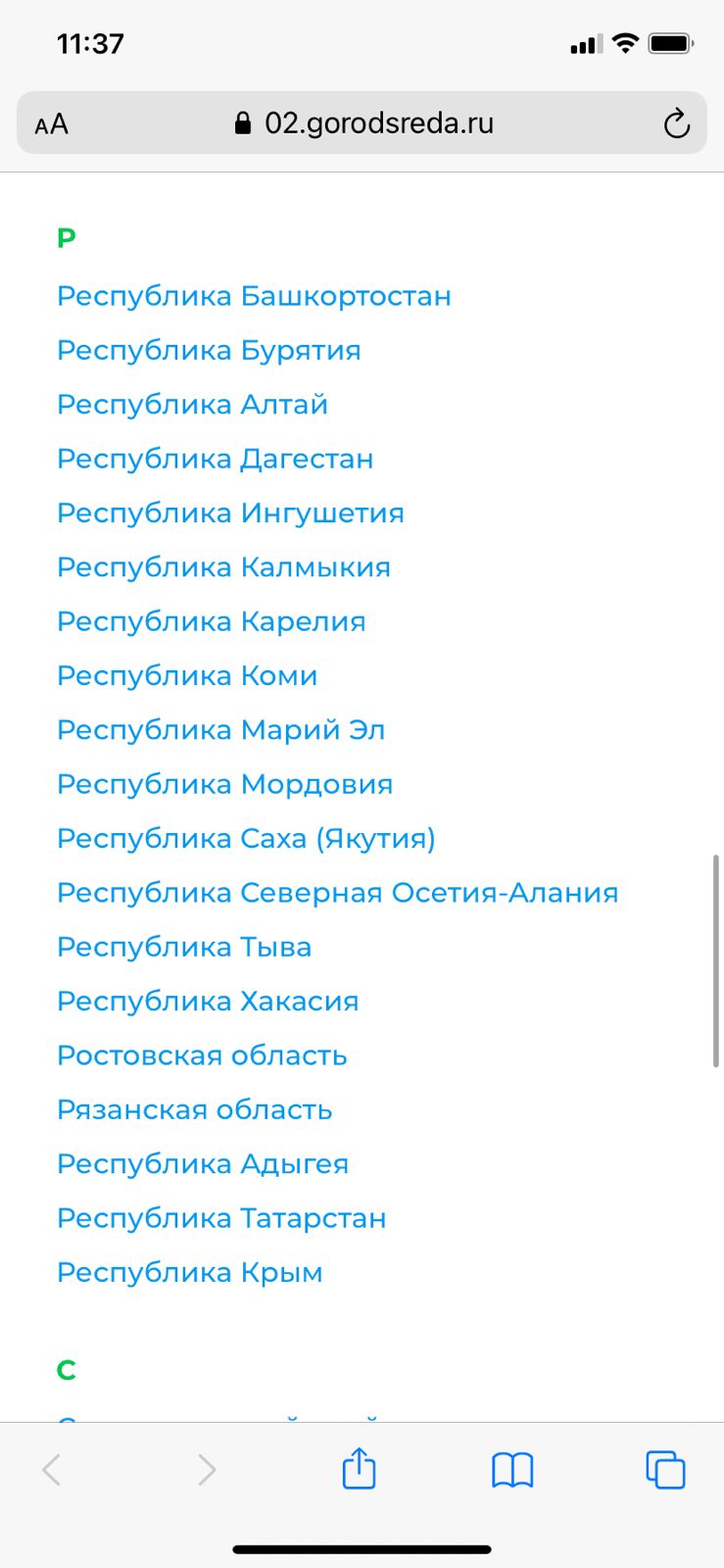 2. Выбираем регион 
«Республика Башкортостан
Как проголосовать за объект благоустройства по ФКГС через телефон?
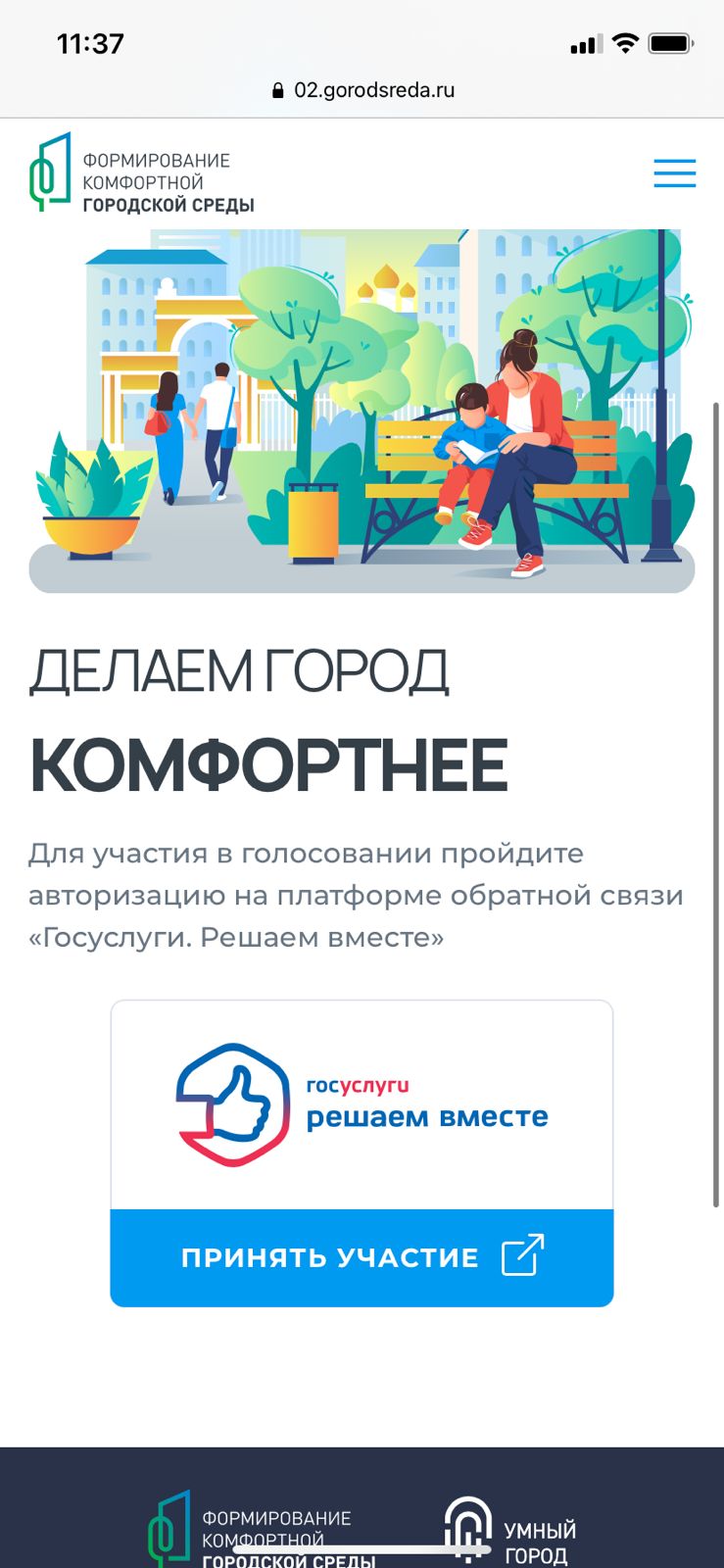 3. Нажимаем 
«Принять участие»
Как проголосовать за объект благоустройства по ФКГС через телефон?
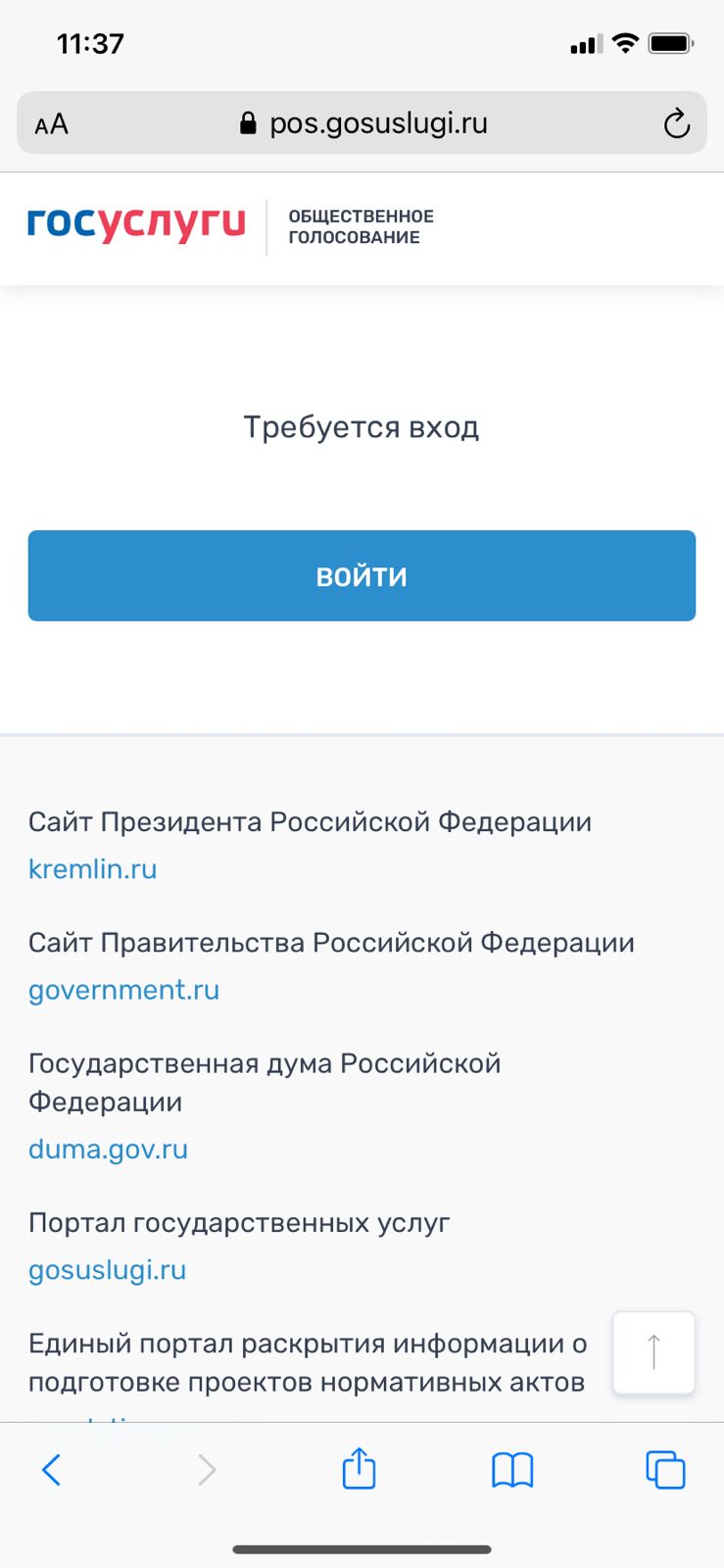 4. Нажимаем «Войти» 
(вход осуществляется через Госуслуги)
Как проголосовать за объект благоустройства по ФКГС через телефон?
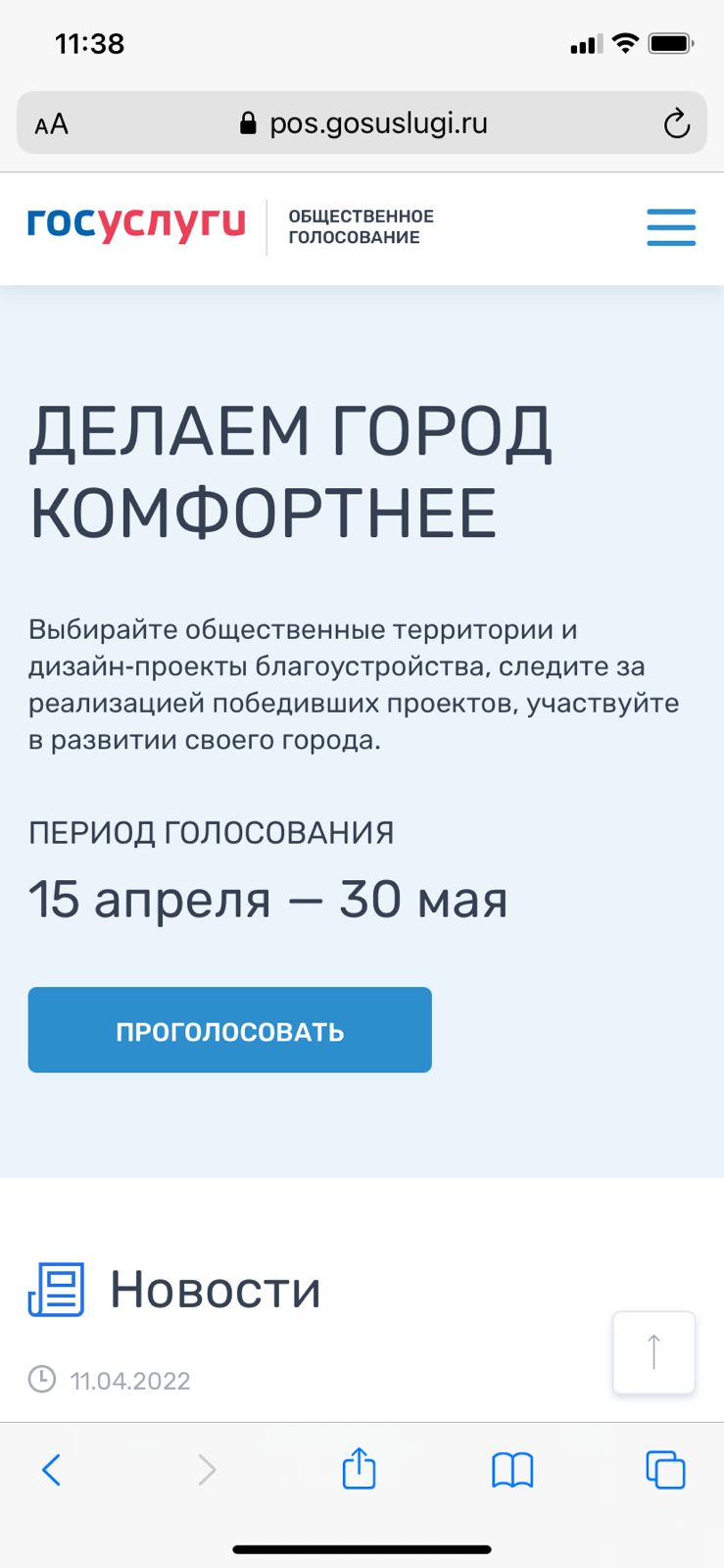 5. Нажимаем 
«Проголосовать»
Как проголосовать за объект благоустройства по ФКГС через телефон?
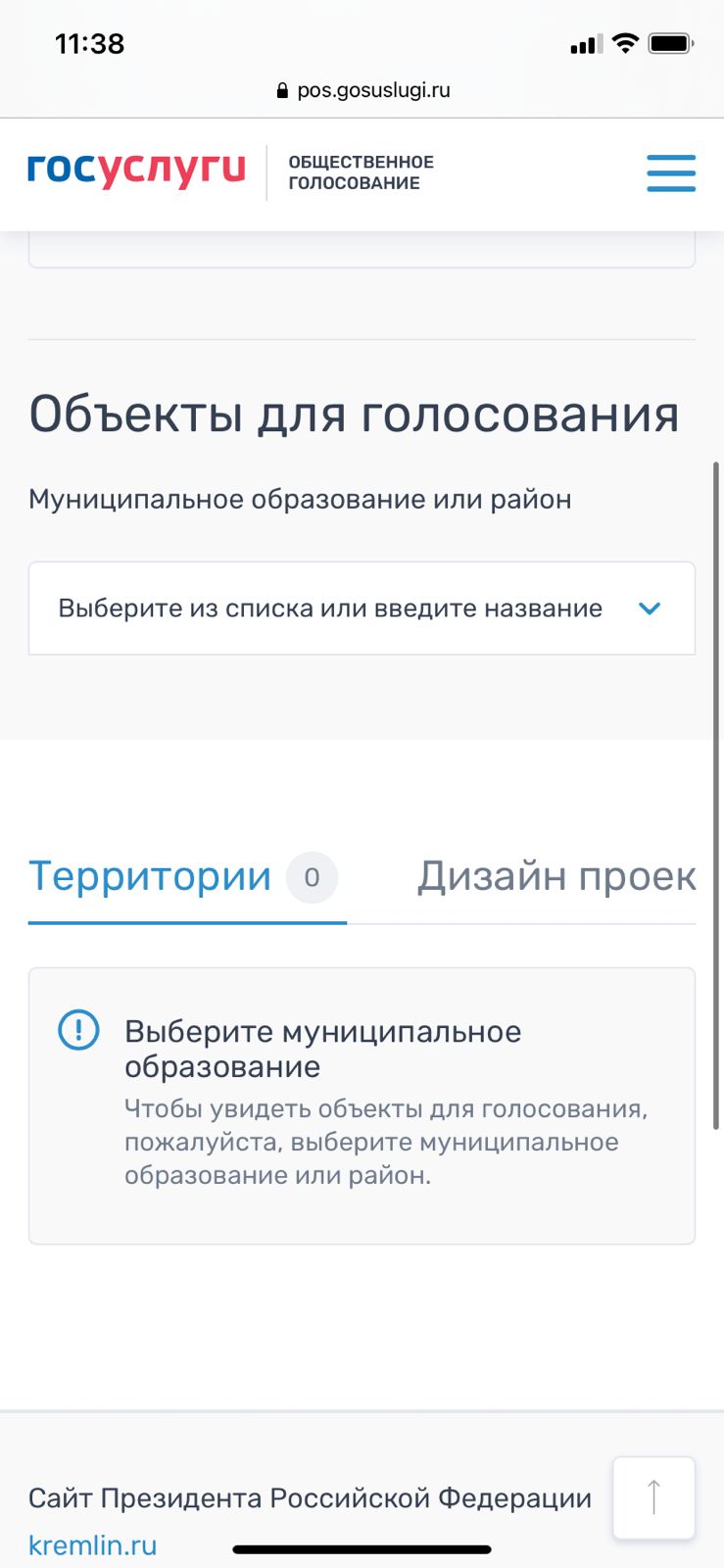 6. Выбираем «Ермекеевский район» из выпадающего 
списка
Как проголосовать за объект благоустройства по ФКГС через телефон?
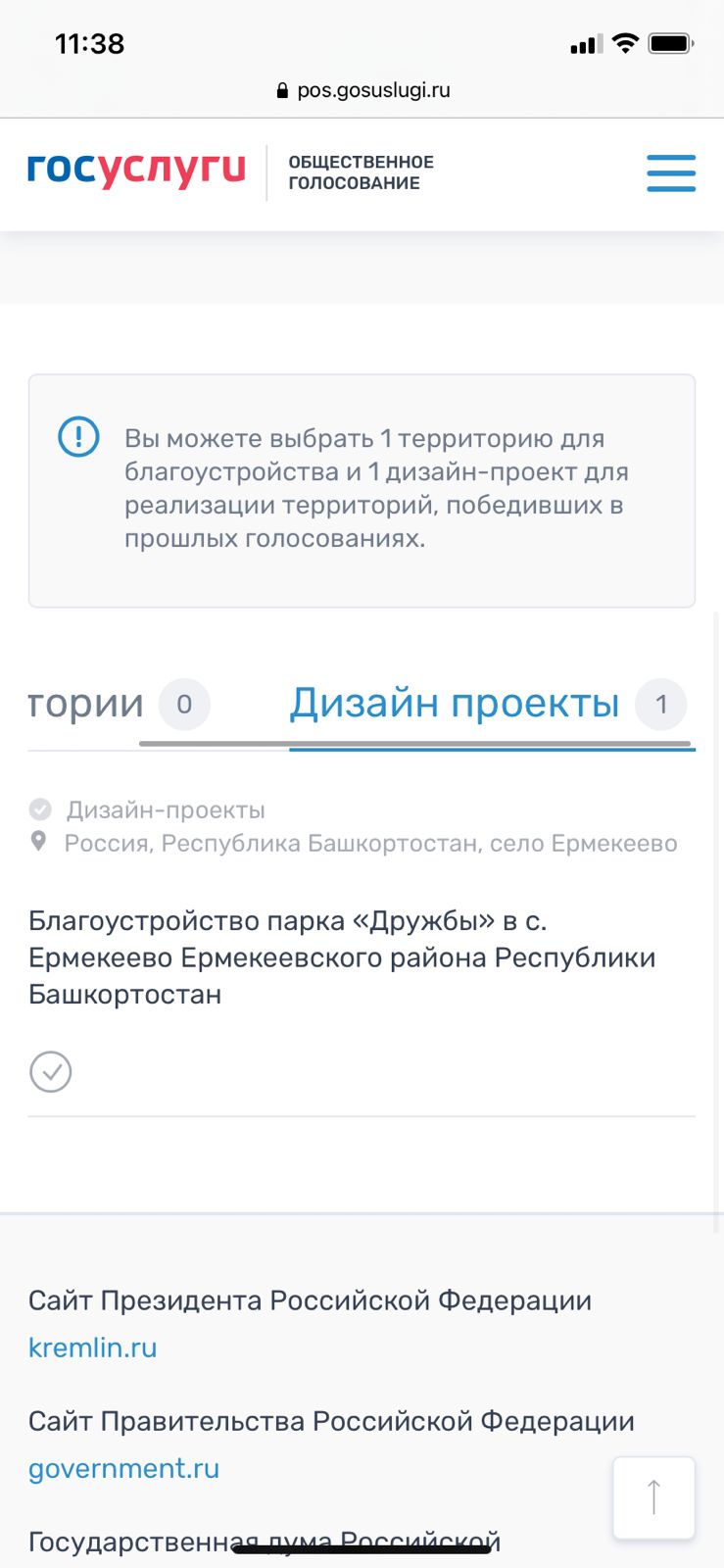 7. Нажимаем 
«Благоустройство парка…»
Как проголосовать за объект благоустройства по ФКГС через телефон?
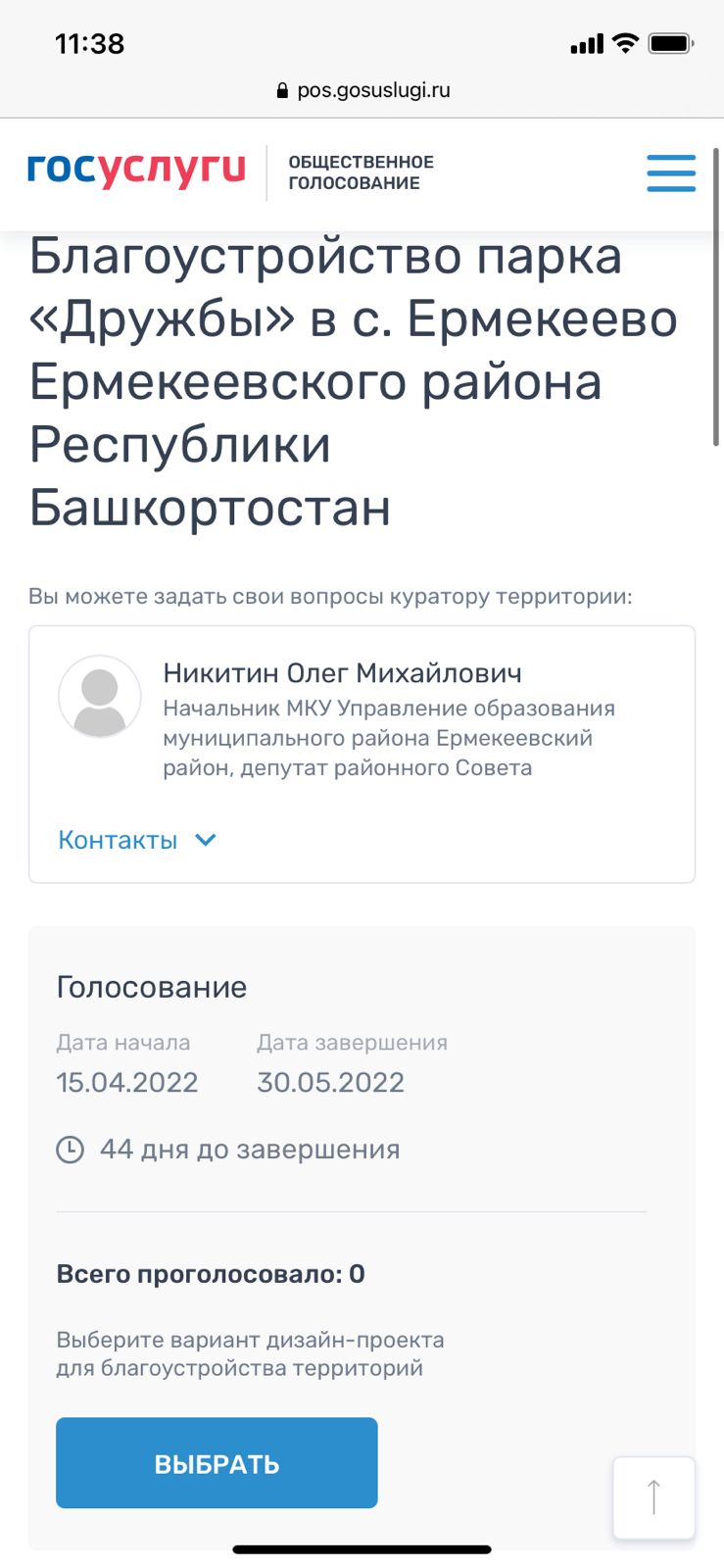 8. Нажимаем «Выбрать»
Как проголосовать за объект благоустройства по ФКГС через телефон?
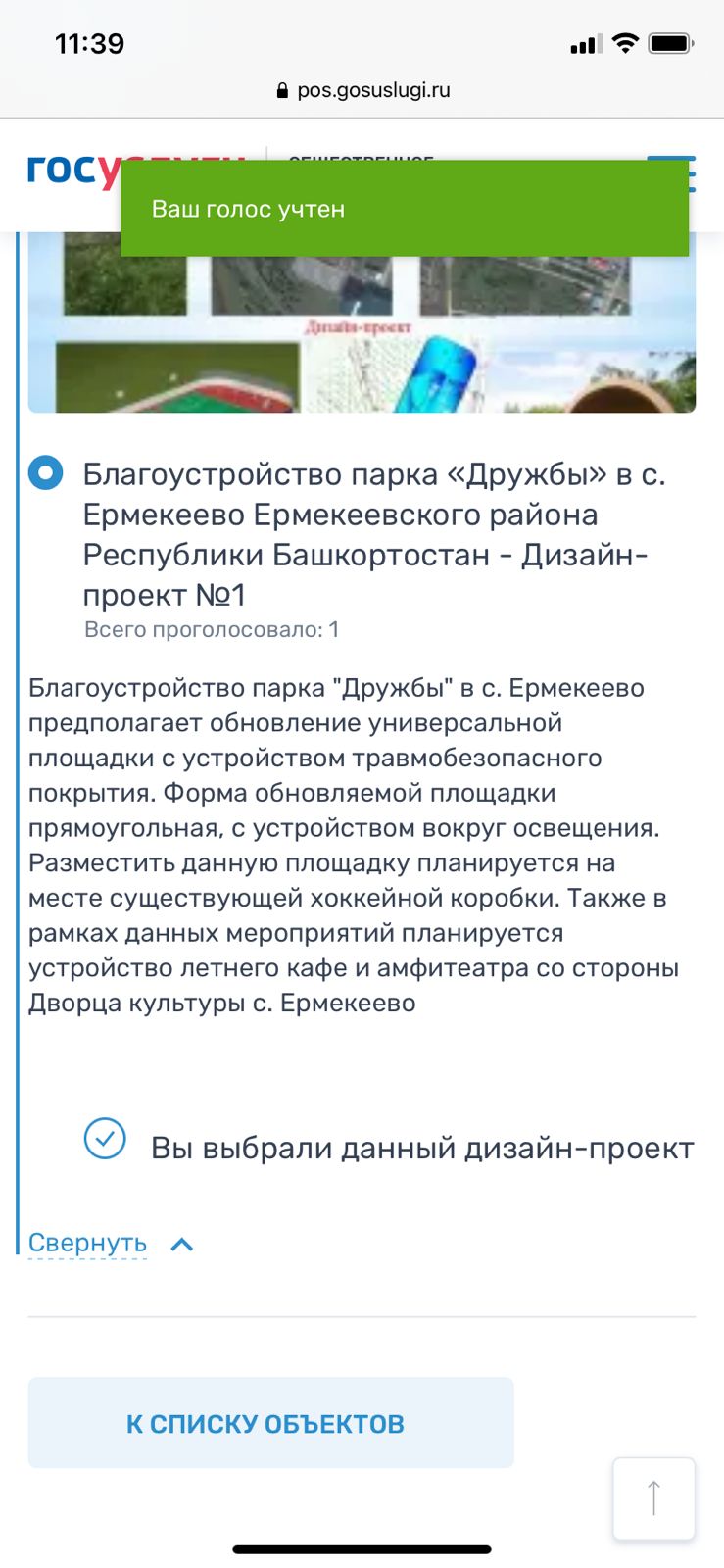 9. Выбираем 
«Дизайн-проект № 1 (Вариант 1)
Как проголосовать за объект благоустройства по ФКГС через телефон?
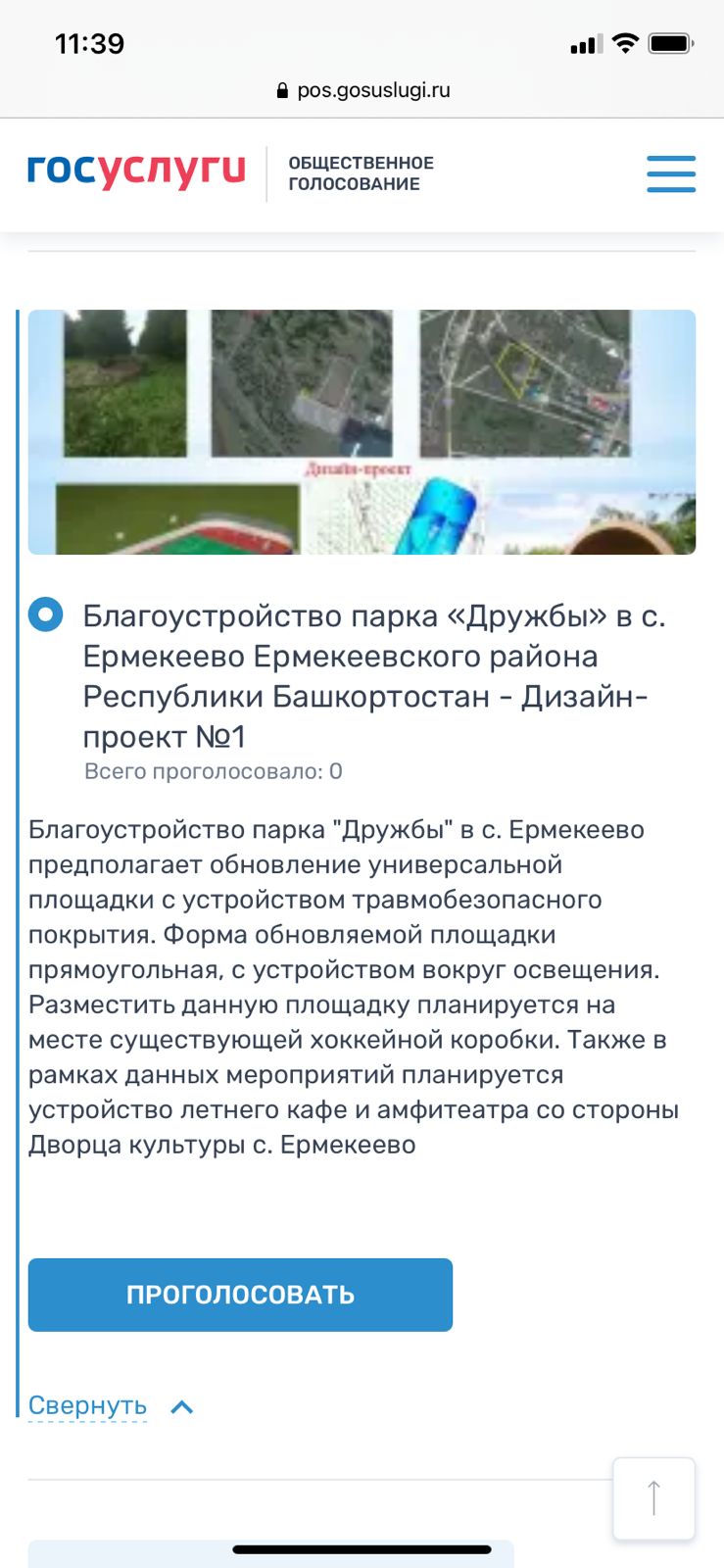 10. Нажимаем 
«Проголосовать»
Как проголосовать за объект благоустройства по ФКГС через телефон?
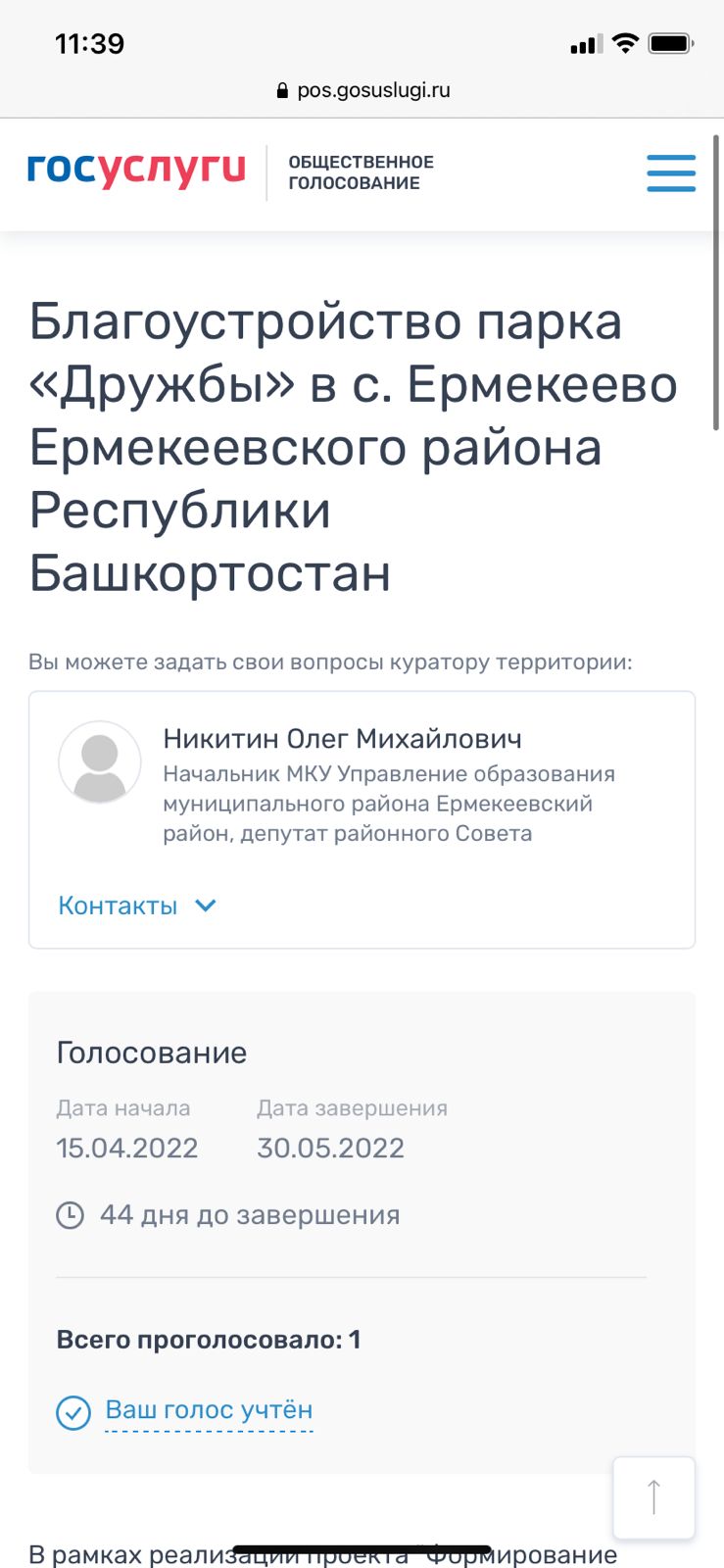 10. Все готово!